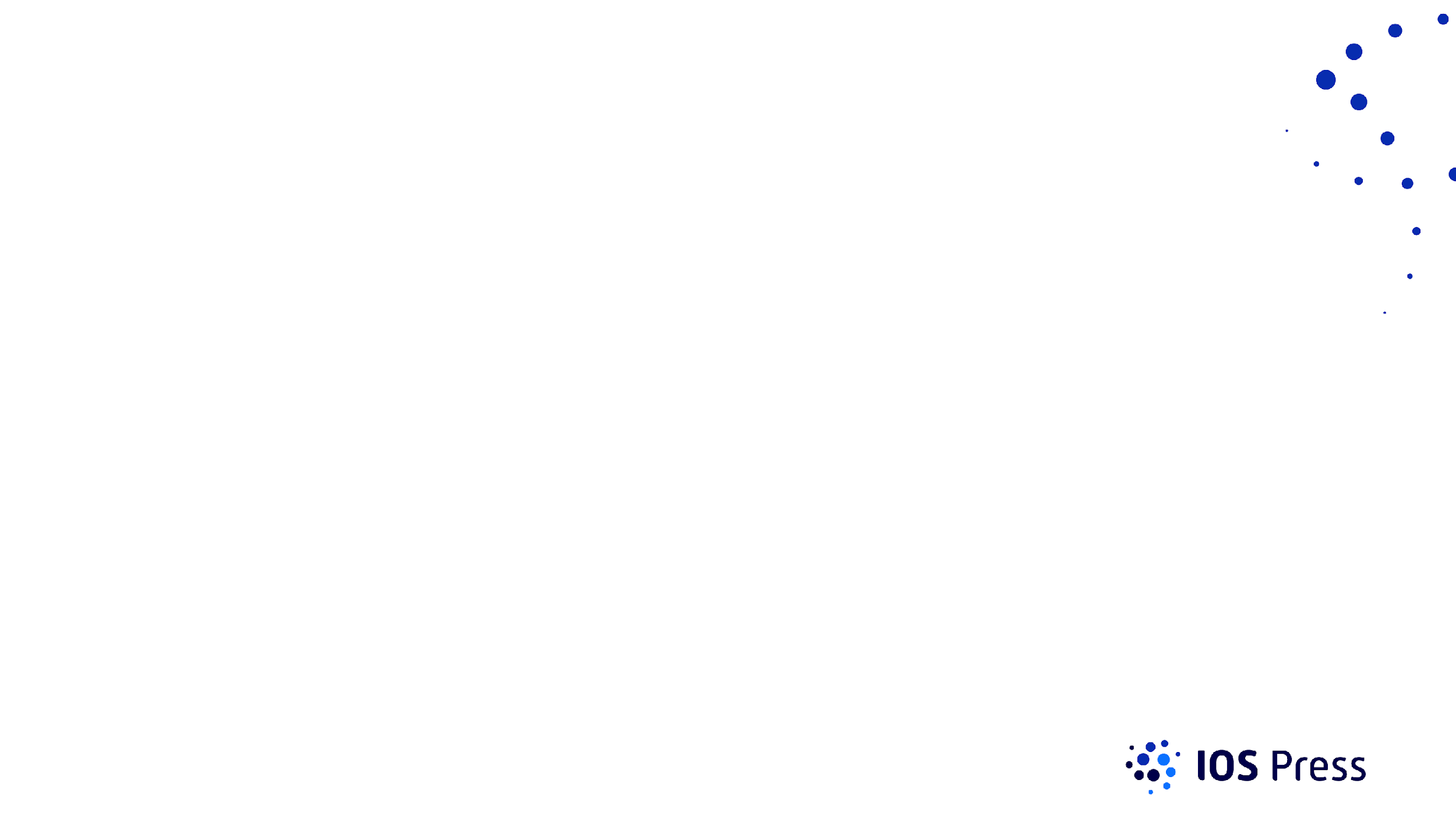 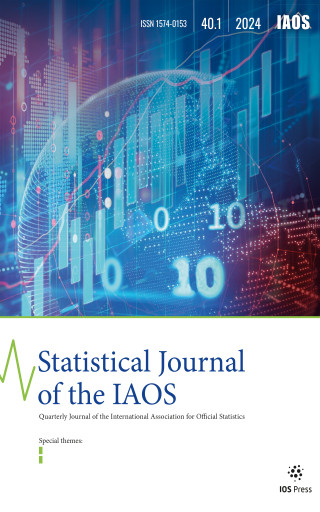 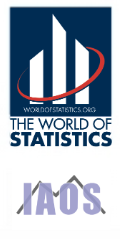 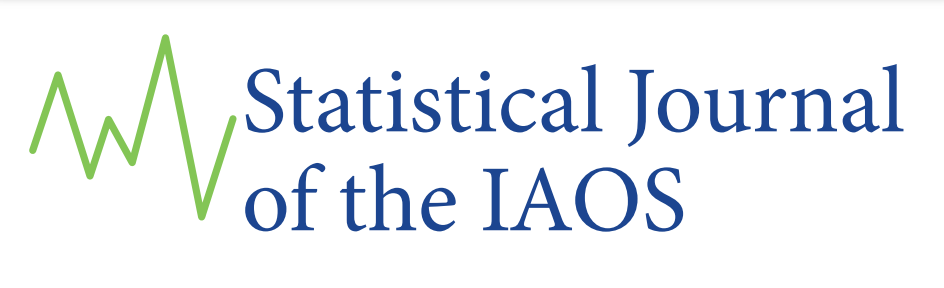 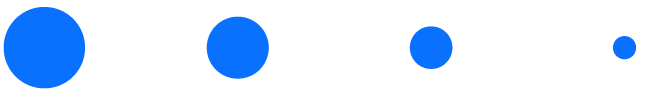 The Statistical Journal of the IAOS
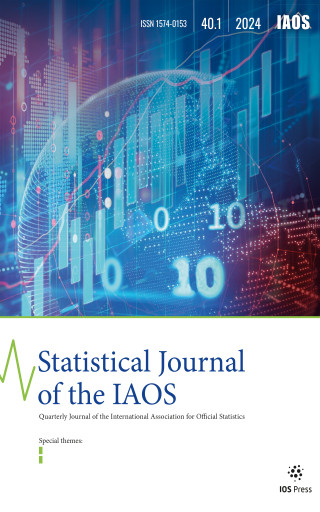 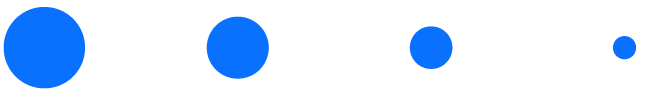 The Statistical Journal of the IAOS (SJIAOS) is the flagship journal of the International Association for Official Statistics. 
Its main aim is to support the IAOS mission by publishing articles that promote the understanding and advancement of official statistics and that foster the development of effective and efficient official statistical services on a global basis.
Additional objectives:
Promoting the debate on emerging strategic topics in official statistics 
Promoting methodological advancements in official statistics
Promoting the use of the Journal as reference for official statisticians around the world & for non-experts (statistical literacy)
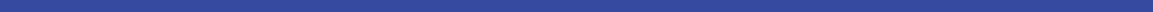 SJIAOS website: officialstatistics.com
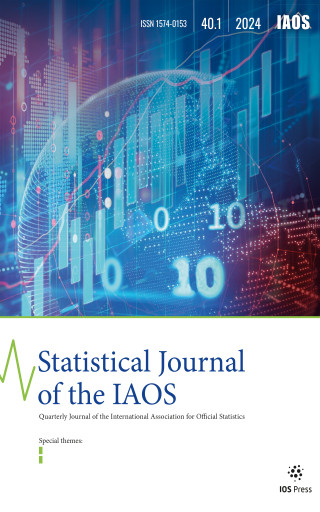 The Statistical Journal of the IAOS
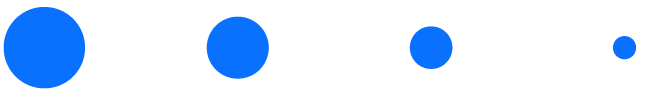 In 2023:

4 regular issues published (Volume 39) 
1016 pages of content  
78 articles (excluding editorials and discussion platform)
38 Free/Open Access (49%)
225 Authors involved
Out of 127 articles submitted, 35 were rejected (28%)
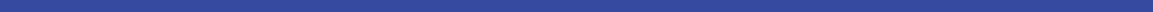 SJIAOS website: officialstatistics.com
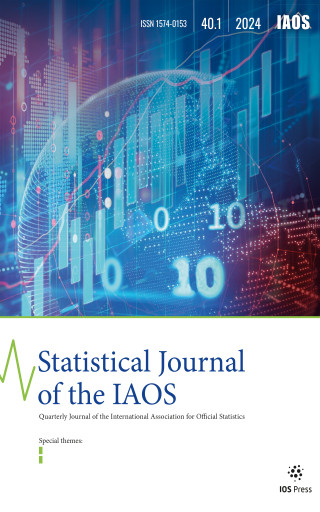 Content: Editorials
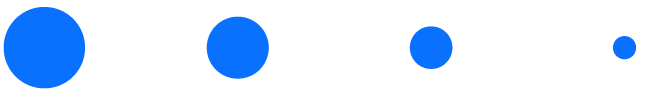 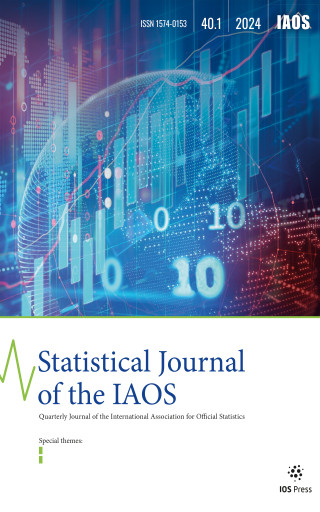 Content: discussion platform
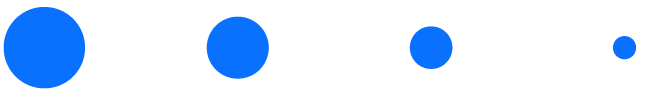 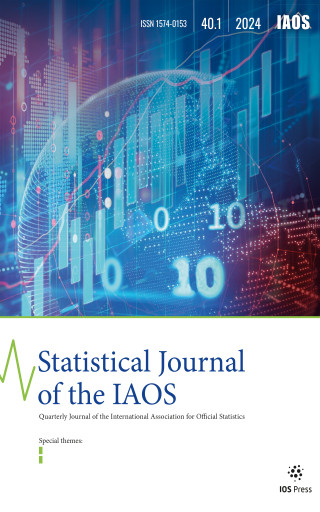 Article Views
Analysis
After a steep increase in the number of article views up to 2022 (almost tripled from 2020 to 2022) there has been a decrease in 2023. The main reasons are:
Transition period due to the handover of the Editor in Chief role
No Special Issue (funded by International Organizations) published
Significant reduction in the number of articles published (mainly those voluntarily submitted)
Significant reduction in the proportion of Open Access articles
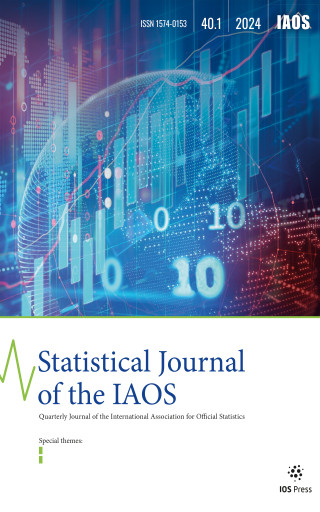 Breakdown of visitors to the content libraryper country in 2023
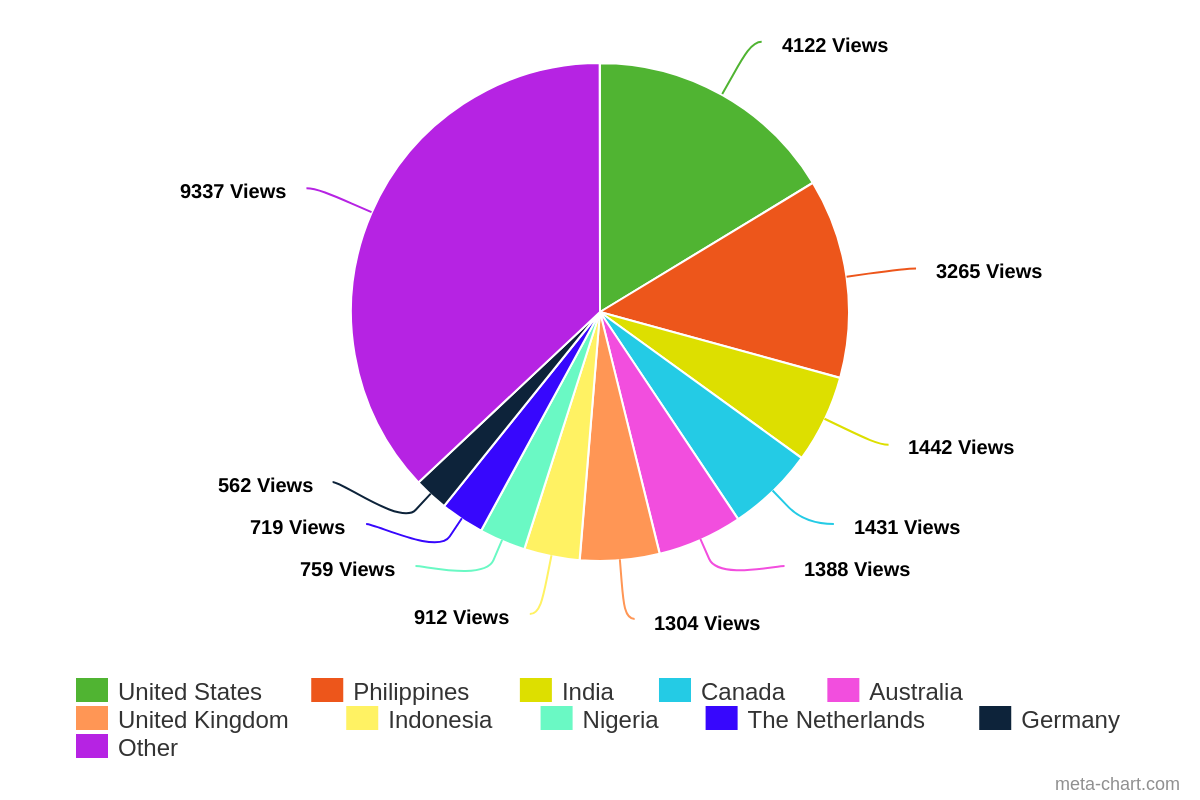 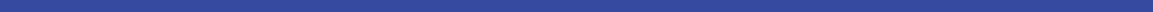 officialstatistics.com
Publication citations: number of times that publications have been cited by other publications in the database. 
The chart shows the number of citations received in each year.
On this basis the SJIAOS will be submitted for evaluation to Clarivate for ranking in the Web of Science and ESCI this year.
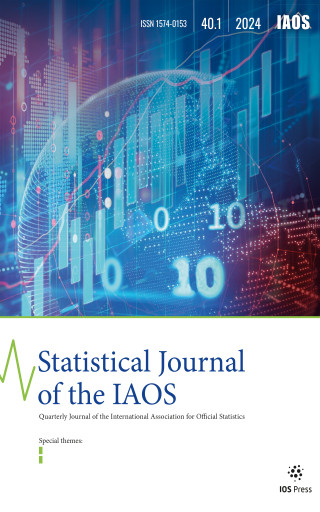 Journal Altmetrics
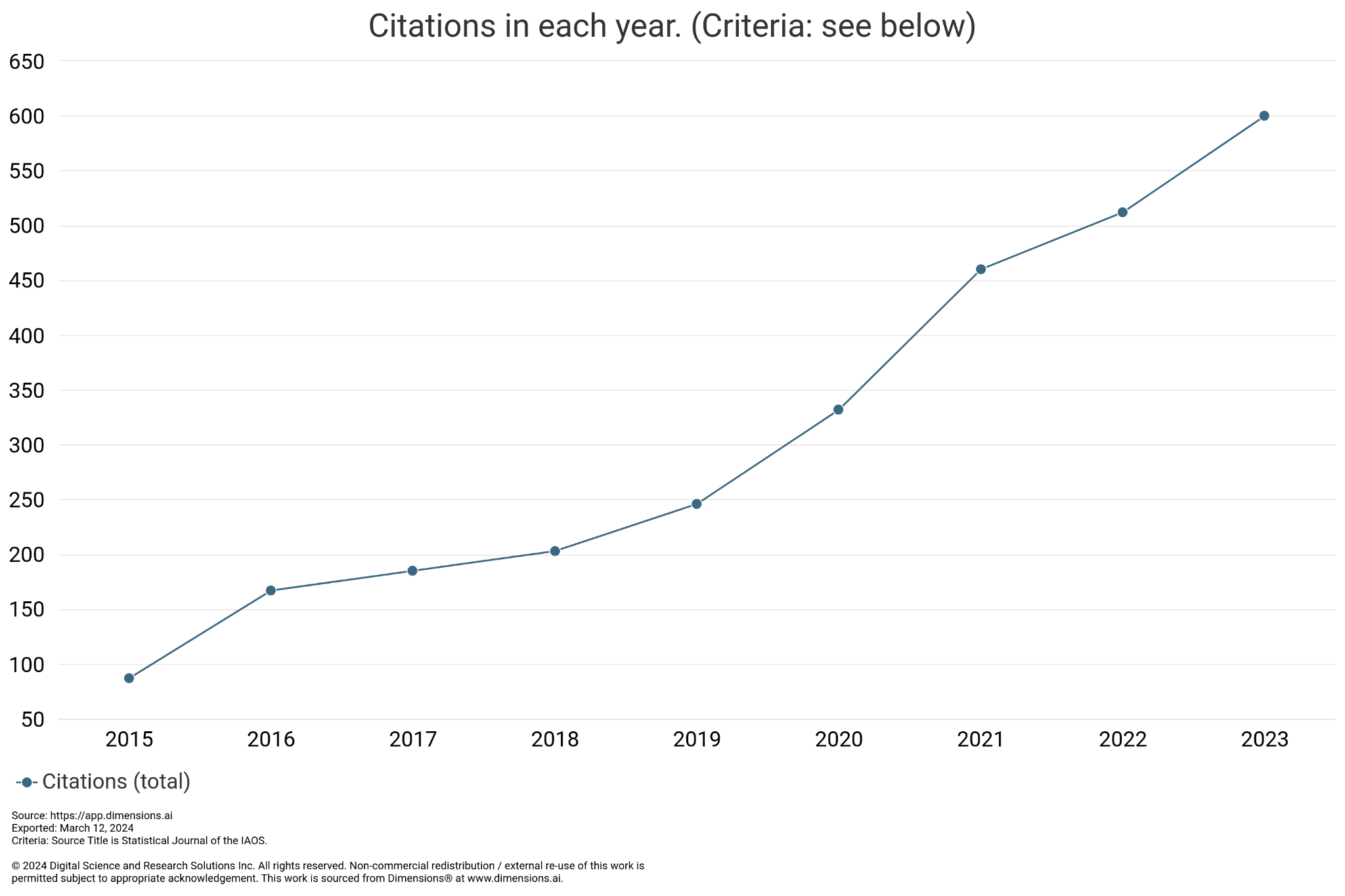 Based on data from Dimensions
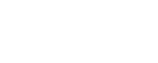 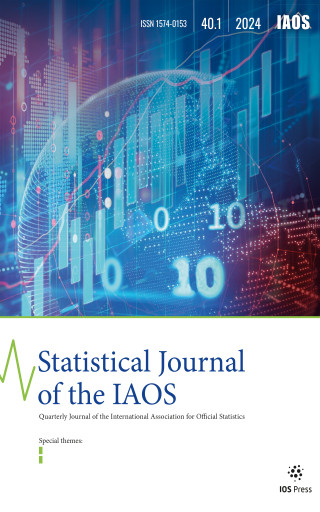 Main Initiatives in the last 9 months
New Cover of the Journal
Injection of new blood in the Editorial Board (18 new Editors)
Organization of regular meetings with the Emphasis Editors 
Changes to the manuscripts’ review process: new letters’ templates and deadlines for Emphasis Editors and Reviewers
Adoption of the International Classification of Statistical Activities to classify articles and Reviewers 
Strengthened communication (social media, newsletters) and outreach 
Newsletter dispatched to all Heads of NSOs and of International Organizations
Active scouting for Special Issue and for funding of Open Access articles
Proposal for a new business model of the Journal: Open access for users; Costs covered by Institutional membership fees
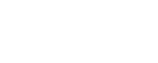 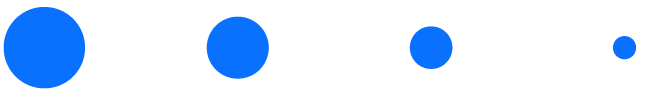 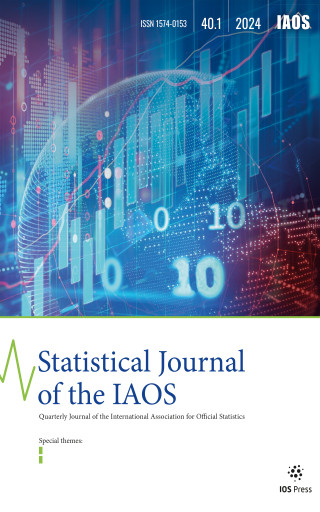 Upcoming Issues
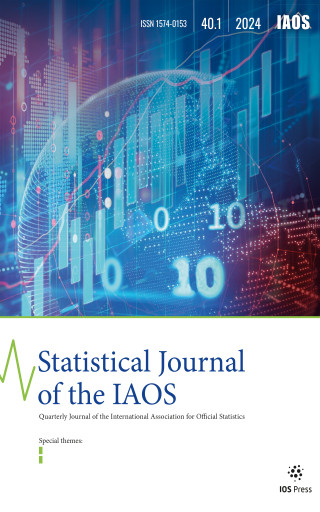 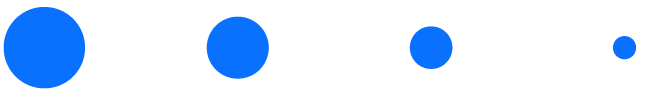 Volume 40, Issue 2
Expected publication date: June 15 - 2024

Themes: 
Special Issue: The Future of Agricultural Statistics 
This section of the Journal, comprises 12 papers selected from those presented at the ninth International Conference on Agricultural Statistics (ICAS IX), which was held at the World Bank headquarters in Washington, DC, on May 17–19, 2023. 

Surveys in Times of COVID-19 and in Difficult Settings 
Statistics Netherlands' adaptation to mixed-mode surveys amidst the pandemic and a  simulation study evaluating sampling methods in challenging contexts.

Time Series Analysis
This section comprises five papers that delve into various aspects of time series analysis and its applications in economic research and forecasting.
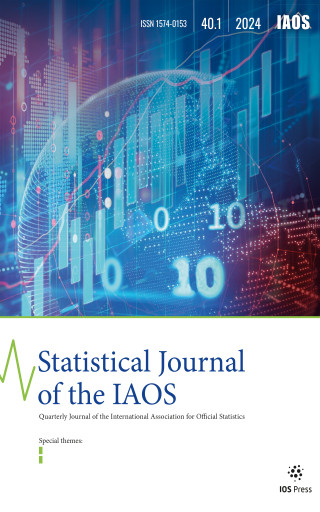 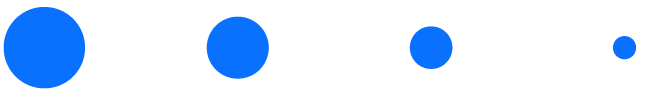 Volume 40, Issue 3
Expected publication date: September 15 - 2024


Themes: 

Special issue: “Understanding the informal economy and informal employment – the statistical challenge” 
12 papers planned 

Special topic: “Understanding and assessing the value of official statistics”
4-5 papers planned
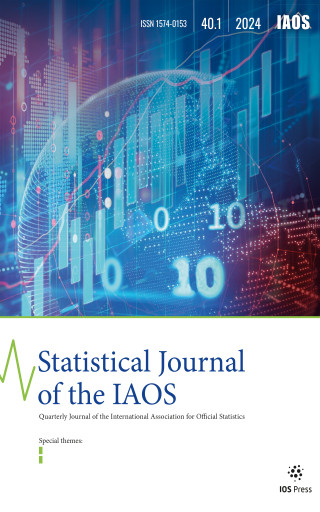 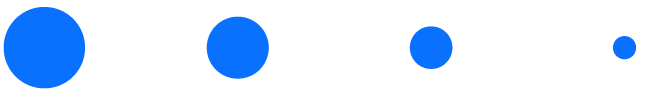 Volume 40, Issue 4
Expected publication date: December 15 - 2024


Themes: 

Special issue: “Improving Decision-Making for All” - IAOS-ISI 2024 MEXICO CITY CONFERENCE

Special topic: “New Guidelines on time use surveys” - 3/4 papers

Special topic: “International Conference on Sharing Economy and Contemporary Business Models: Theory and Practice - IC-SHARE 2024”

Special topic: “Privacy Enhancing Technologies  for improved access/use of micro-data” - 3/4 papers
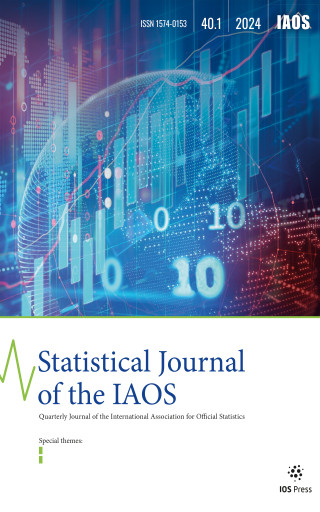 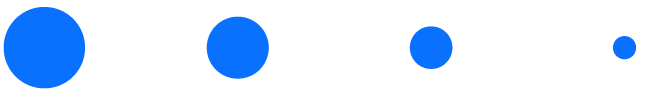 Volume 41, Issues 1-4

Themes:

Special issue: “Data Governance in the Public Sector”

Special issue: “Seventh International Conference on Establishment Statistics (ICES VII)”

Special issue: “Assessing Gender Equality”

Special issue: “Environmental accounting for climate change monitoring”

Special topic: “New statistical  framework to measure corruption”

Special topic: “Measuring tourism sustainability”
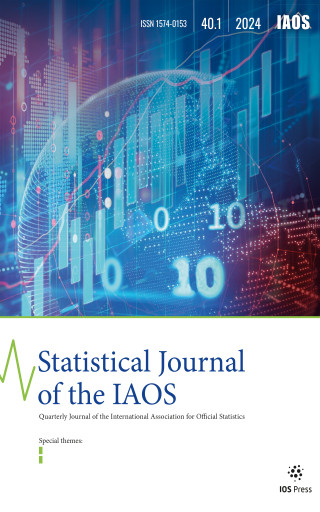 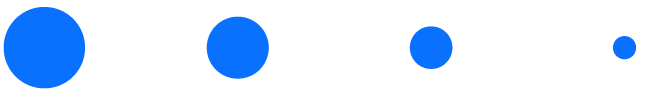 Thank you!
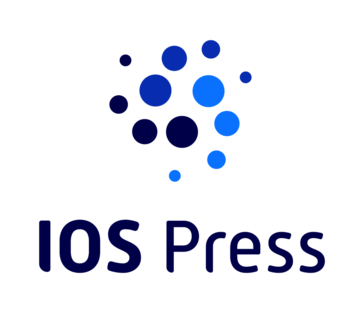